FACULTY FINANCE OFFICE (FFO)
www.environment.leeds.ac.uk
www.environment.leeds.ac.uk
Contact Details
Finance Email Address :- foe-finance@leeds.ac.ukInternal extension numbers 36760, 36798 and 39075. External 0113 34 followed by one of the above extensions.The University of Leeds, Level 9, Room 9.13, Priestley Building, Leeds, LS2 9JT
www.environment.leeds.ac.uk
What we do for you
Set-up your Research Training Support Grant (RTSG) Account.

Process your Expenses Claims.

Invoice Case Partners.

Sign off your Stipend/Maintenance Forms and monitor payments.
www.environment.leeds.ac.uk
Funding Form
Student Funding Proforma contains your budget. 

It is completed in collaboration with your supervisor.

Finance receive the form once it has been check off by the PGR Team.
www.environment.leeds.ac.uk
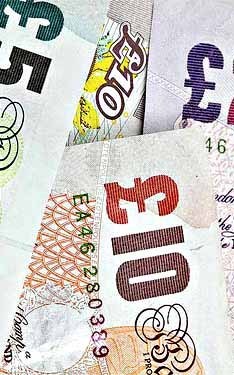 Funding Form
Your RTSG Account will be set-up using the figure agreed, which will be your budget.

Your RTSG Account is an 8 digit number. For Example – 12345678.
www.environment.leeds.ac.uk
RTSG
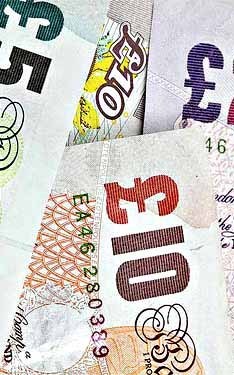 PhD Students in the Faculty of Environment currently receive a RTSG during their studies.

Amounts received will vary depending on the funding source.

PhD Students who have no externally funding are currently provided an RTSG by the School.
www.environment.leeds.ac.uk
RTSG
You are responsible for monitoring your spend.

Finance will issue account statements at least twice a year.
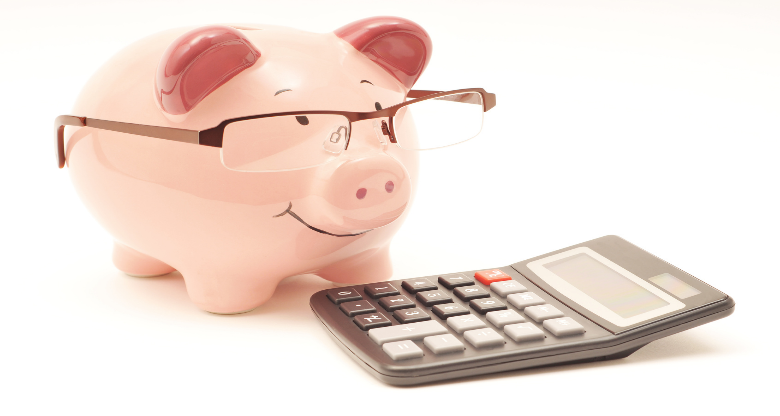 www.environment.leeds.ac.uk
Expense Claims
Authority for Payment (AP) – Non Travel Expenses.

UK Travel & Subsistence (UKTS).

Overseas Travel & Subsistence (OSTS).

Advances – used when ‘up-front’ payments are unreasonable or impractical.
www.environment.leeds.ac.uk
Expense Claims
Must include original receipts.

Must be submitted within 6 weeks of the trip end date.

Must comply the University Financial Regulations.

Must be authorised by your Supervisor.
www.environment.leeds.ac.uk
Expense Claims Payment
Payments are made on a Friday into your bank account.

Claims that reach Finance by 5pm on a Tuesday will be paid the following Friday.


Contact Finance if you haven’t received a payment.
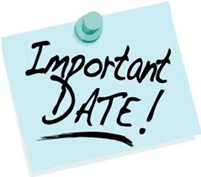 www.environment.leeds.ac.uk
Useful Links
http://www.leeds.ac.uk/finance/policies/expenses/travel/expense_rates.htm 

http://www.leeds.ac.uk/finance/policies/expenses/travel/advances.htm 

http://www.leeds.ac.uk/finance/policies/expenses/travel/principles.htm
www.environment.leeds.ac.uk